GeoScience DWG Welcome
106th OGC Technical Committee - GeoScienceDWG session
Orléans, France
Mickaël BEAUFILS
22 March 2018
Copyright © 2018 Open Geospatial Consortium
Agenda
8h30 – 10h15:
GeoScience DWG Welcome
IE news (~ the rest)
Borehole IE
3D-4D Model Discovery IE

10h45 – 12h30:
Presentation session
Exploring GeoScience DWG horizons
Copyright © 2018 Open Geospatial Consortium
GeoScience DWG position
Agriculture oriented WG
Technology oriented WG
Volcanology
Main targets:
Harmonize geoscience data expression and facilitate usage
Stay connected and even propose enhancements to technologies / solutions
Connect people interested in the geoscience topic
Ensure proper connections with other groups / communities inside and outside OGC
Mineral
resources
Seismology
Soil
GeoScience DWG
Climate
oriented WG
City & infrastructure oriented WG
Geology
Oil & gas
Mining
Hydrology oriented WG
Geophysics
HydroGeology
Underground
constructions
Copyright © 2018 Open Geospatial Consortium
Breaking news: we are not alone!
21/3 : Joint session with RDA ESES
https://www.rd-alliance.org/ig-earth-space-and-environmental-sciences-rda-11th-plenary-meeting
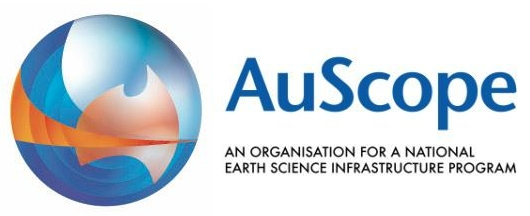 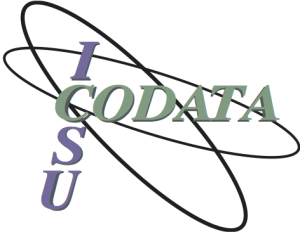 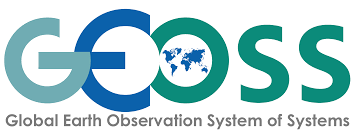 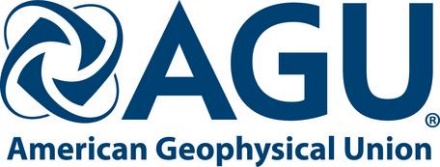 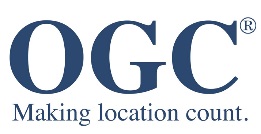 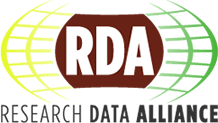 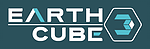 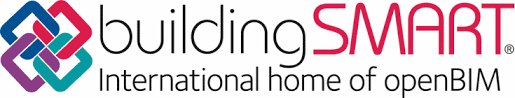 GeoScience DWG
Earth, Space, and Environmental Sciences
Interest Group
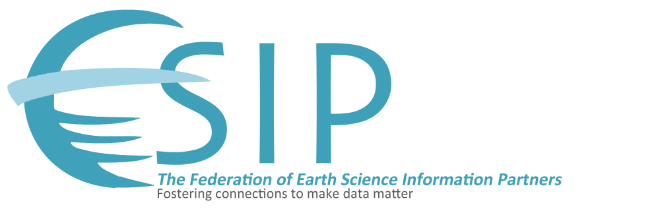 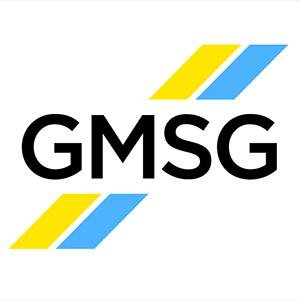 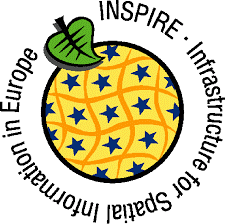 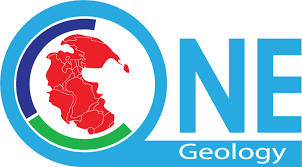 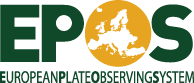 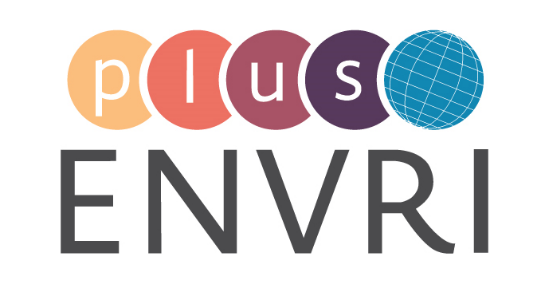 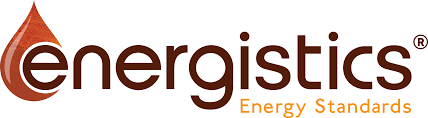 More groups here
Copyright © 2018 Open Geospatial Consortium
Presentation session trailer
Exploring GeoScienceDWG horizons
Volcanology
BIM and Geomodelling (Mickaël Beaufils - BRGM)

LIDAR and Geomodelling (Thomas Dewez - BRGM)

Seismology (Aurelien Dupont - EMSC)

Volcanology (Jean-Marie Saurel – IPGP)

Mining (Andrew Scott - GMSG)

Soil (Josh Liebermann - Tumbling Walls LLC)

AstroGeoScience (Mark Hunter - USGS)
Mineral
resources
Seismology
Soil
WP8
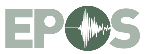 Geology
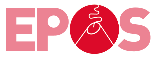 WP11
Oil & gas
Mining
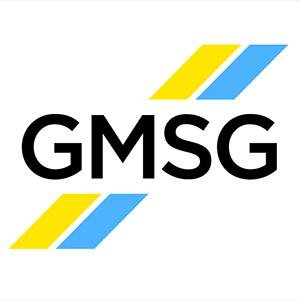 Geophysics
HydroGeology
Underground
constructions
Copyright © 2018 Open Geospatial Consortium
Interoperability Experiments reminder
Borehole Interoperability Experiment targeting a common Borehole conceptual model
Borehole is a core concept in geoscience
Several existing standards
Cross-countries initiatives on the run to push standard usage (EPOS, …)

3D-4D model discovery Interoperability Experiment targeting definition of metadata for 3D-4D models
3D-4D model standardization is not so advanced
“No consensus of 3D-4D model definition”
Have to make 3D-4D models at least findable
Cross-countries initiatives on the run to push standard usage (EPOS, OneGeology, …)
Copyright © 2018 Open Geospatial Consortium
Another IE driven by the GeoScience community
Environmental Linked Features IE (ELFIE)
‘Demonstrate the use of existing and pending OGC standards for the encoding of environmental observation data in an integrated dataset of features linked according to ReSTful and Linked Data principles.’

From: https://github.com/opengeospatial/ELFIE
Initiators:
U.S. Geological Survey (US)
Land Information New Zealand (NZ)
BRGM (FR)
Participants
Tumbling Walls and Dewberry (US) 
Meta-linkage (AU)
INSPIRE (EU)
Natural Resources Canada (CA)
Manaaki Whenua and Horizons Regional Council (NZ)
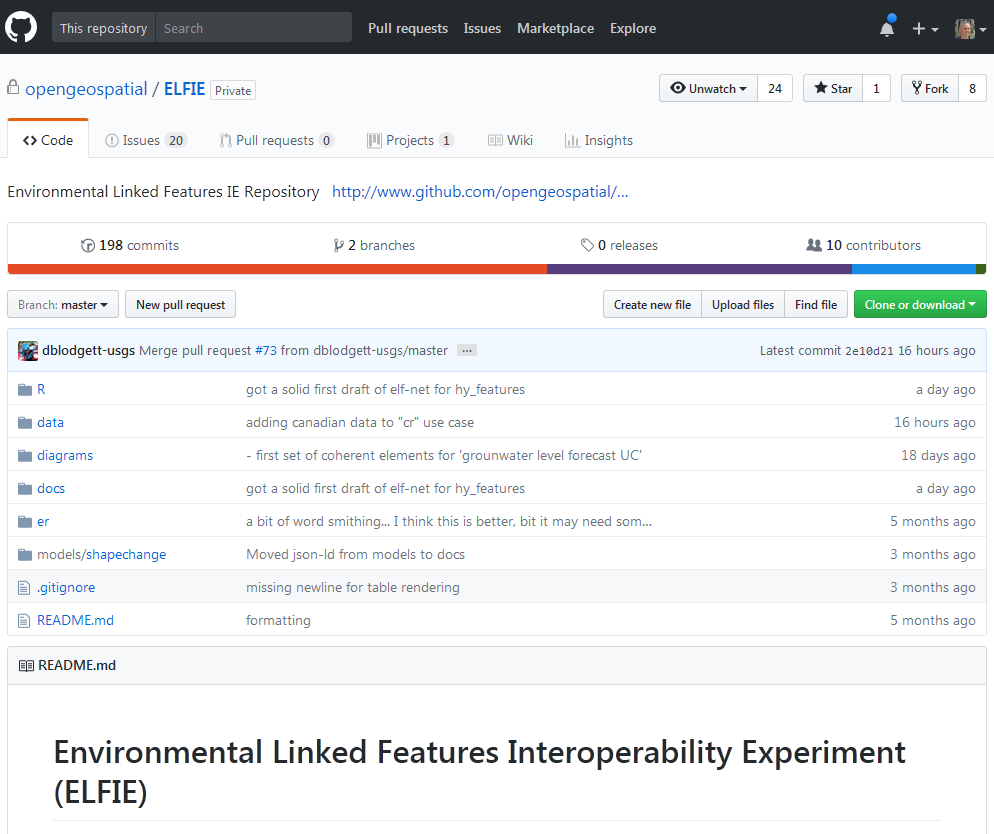 Copyright © 2018 Open Geospatial Consortium
Interoperability Experiments Status
E
Environmental Linked Features IE
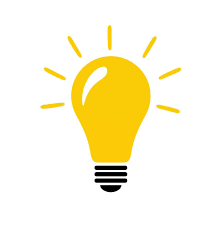 B
Borehole IE
M
M
3D-4D Model Discovery IE
Charter
OAB
Review
B
E
Startup 
Preparation
Wrap-up &
Reporting
Execution
Letters of
Participation
Intent
Kickoff
NB: 1 IE ~ 1 year
Initiator
Agreement(s)
Draft IE
Reports
IE
Reports
Participant
Agreement(s)
© 2009 Open Geospatial Consortium, Inc.
8
Interoperability Experiment todo list
E
Environmental Linked Features IE
M
Write charter
Submit charter to OAB
Have OAB validation
Startup preparation phase (> 30 days)
2 OGC Press Releases ($)
Announcing IE content, kickoff date
30-day Participant Notification period starts
Interested organizations submit Letter of Participation Intent to OGC
By Kickoff date, all participating org’s must submit a signed Participant Agreement
Kickoff requirements:
30-day Participant Notification period finished
Initiator and participant agreements signed
Do the job!
Write report(s)
B
Borehole IE
M
3D-4D Model Discovery IE
B
E
© 2009 Open Geospatial Consortium, Inc.
9
Interoperability Experiment todo list
E
Environmental Linked Features IE
M
Write charter
Submit charter to OAB
Have OAB validation
Startup preparation phase (> 30 days)
2 OGC Press Releases ($)
Announcing IE content, kickoff date
30-day Participant Notification period starts
Interested organizations submit Letter of Participation Intent to OGC
By Kickoff date, all participating org’s must submit a signed Participant Agreement
Kickoff requirements:
30-day Participant Notification period finished
Initiator and participant agreements signed
Do the job!
Write report(s)
B
Borehole IE
M
3D-4D Model Discovery IE
B
NB: 1 IE ~ 1 year
E
© 2009 Open Geospatial Consortium, Inc.
10
Interoperability Experiments
Borehole Interoperability Experiment
Charter link: https://docs.google.com/document/d/1H4A5tGM4rKyHunLqeJXPZrqHX4Ya-H-5zhtFrKLQ1mQ/edit


3D-4D model discovery Interoperability Experiment
Charter link: https://docs.google.com/document/d/1jX5opnv2twVPR8KSO9Ox2u8TIBskv1UCp2OxuQhNWJ0/edit
Copyright © 2018 Open Geospatial Consortium
Presentation session
Exploring GeoScienceDWG horizons
Volcanology
BIM and Geomodelling (Mickaël Beaufils - BRGM)

LIDAR and Geomodelling (Thomas Dewez - BRGM)

Seismology (Aurelien Dupont - EMSC)

Volcanology (Jean-Marie Saurel – IPGP)

Mining (Andrew Scott - GMSG)

Soil (Josh Liebermann - Tumbling Walls LLC)

AstroGeoScience (Mark Hunter - USGS)
Mineral
resources
Seismology
Soil
WP8
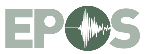 Geology
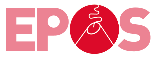 WP11
Oil & gas
Mining
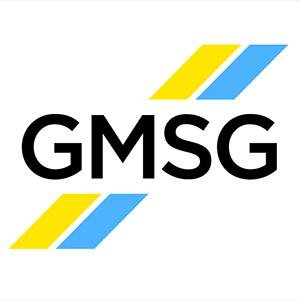 Geophysics
HydroGeology
Underground
constructions
Copyright © 2018 Open Geospatial Consortium